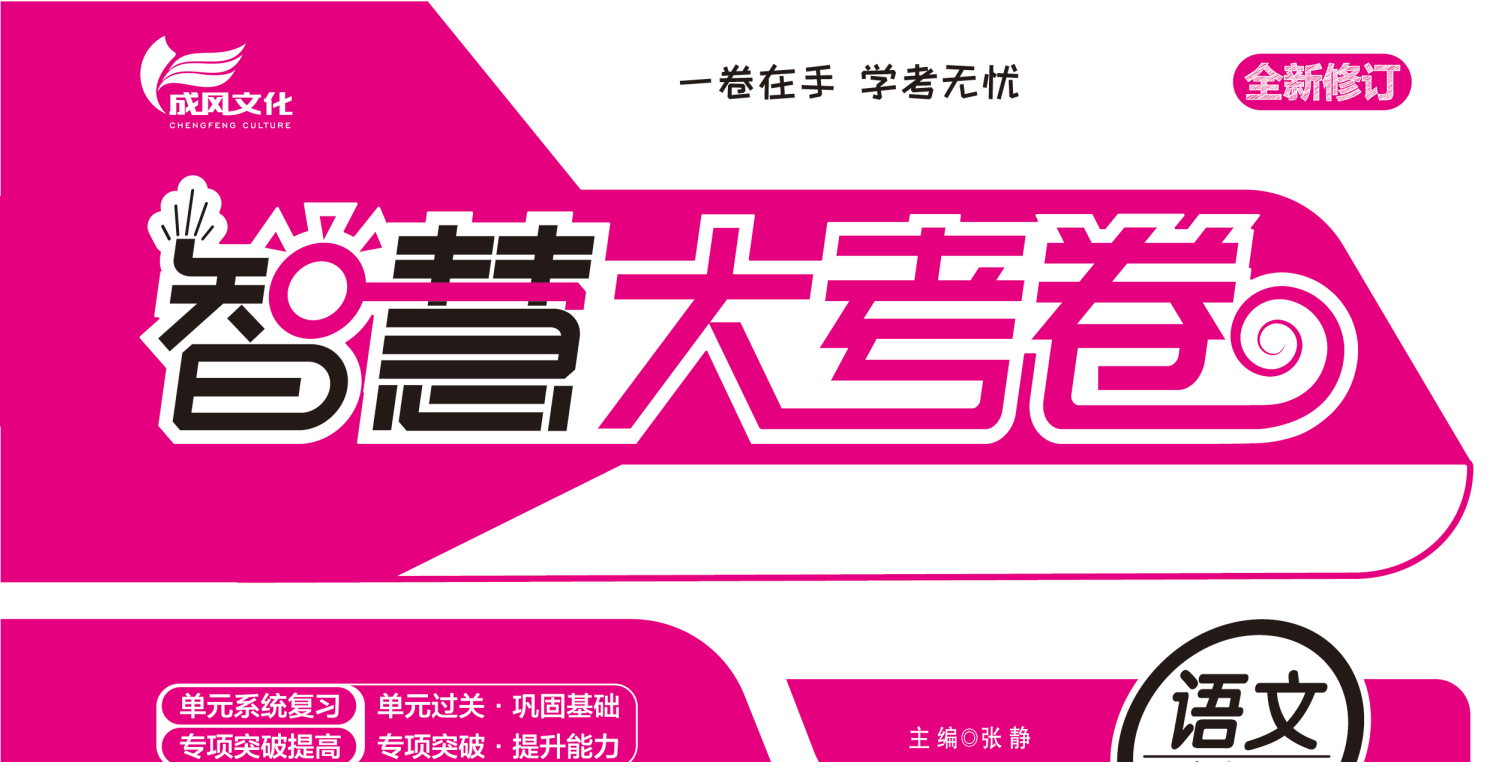 语文三年级下人教
专项突破（三）古诗词与日积月累
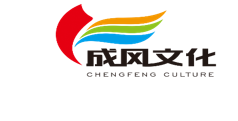 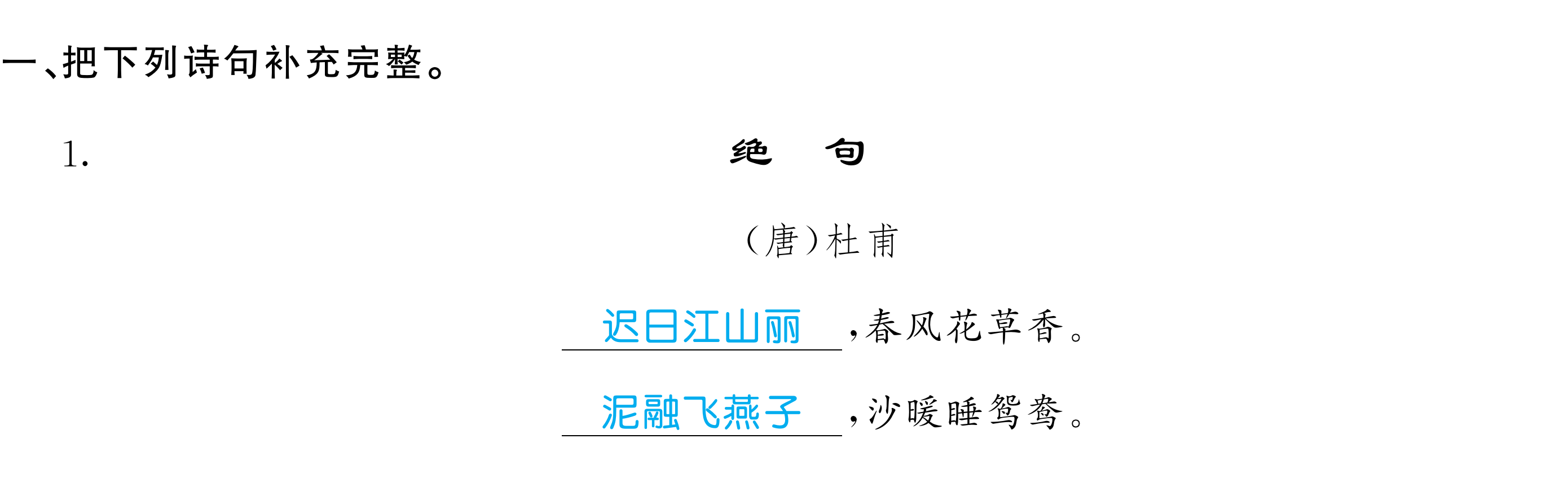 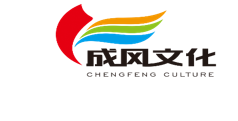 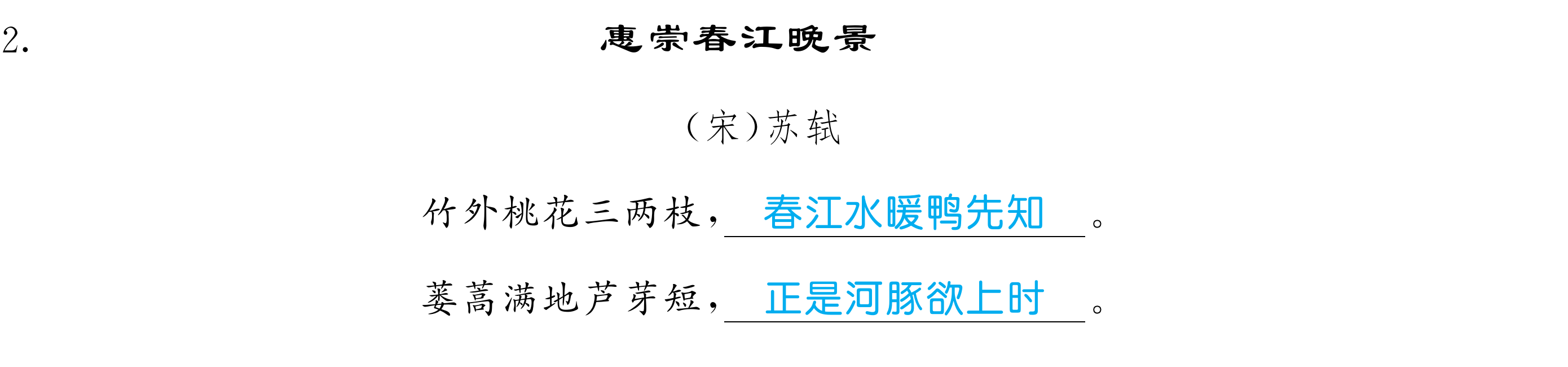 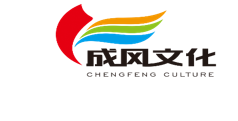 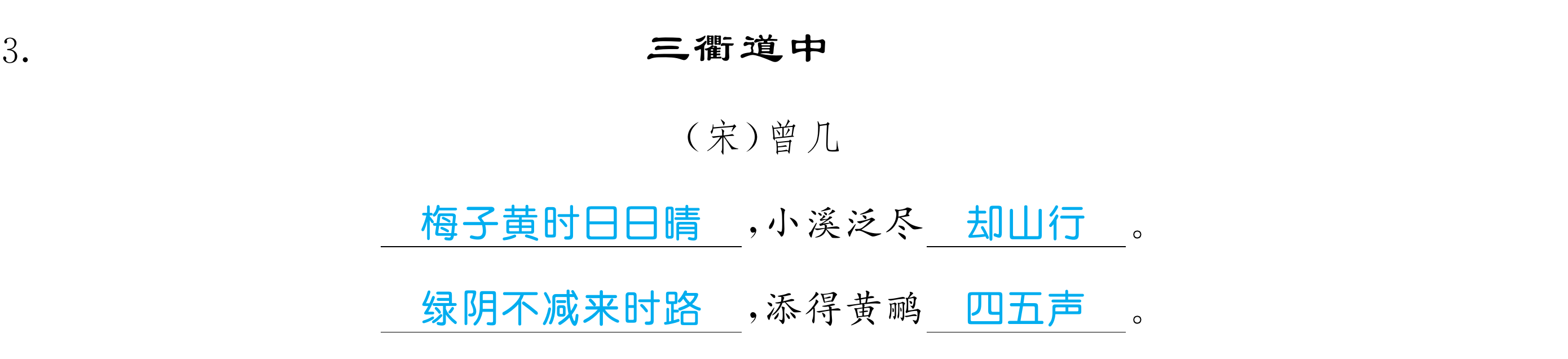 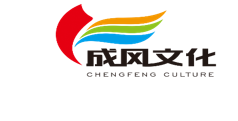 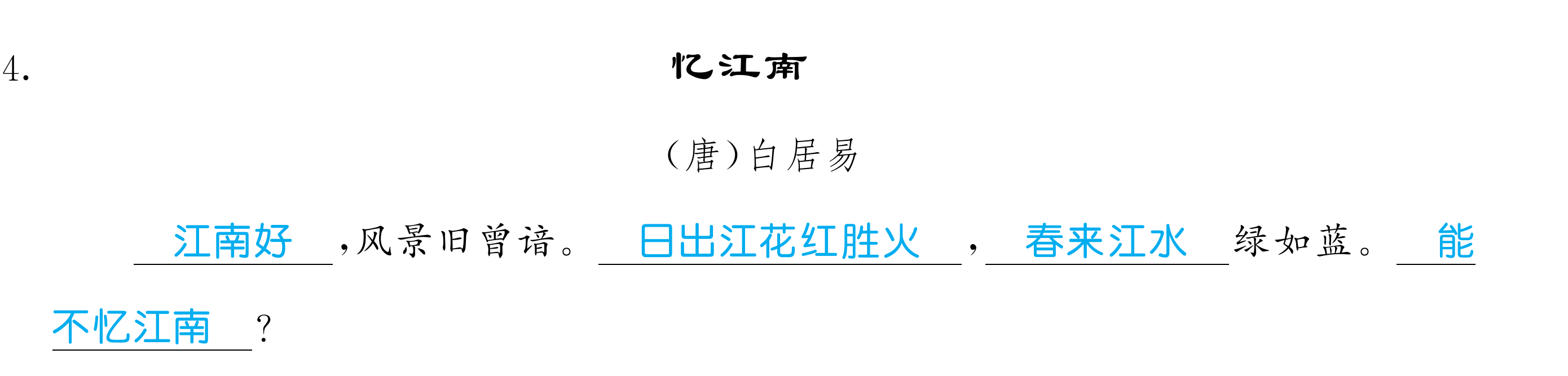 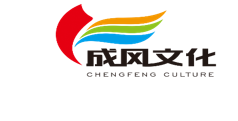 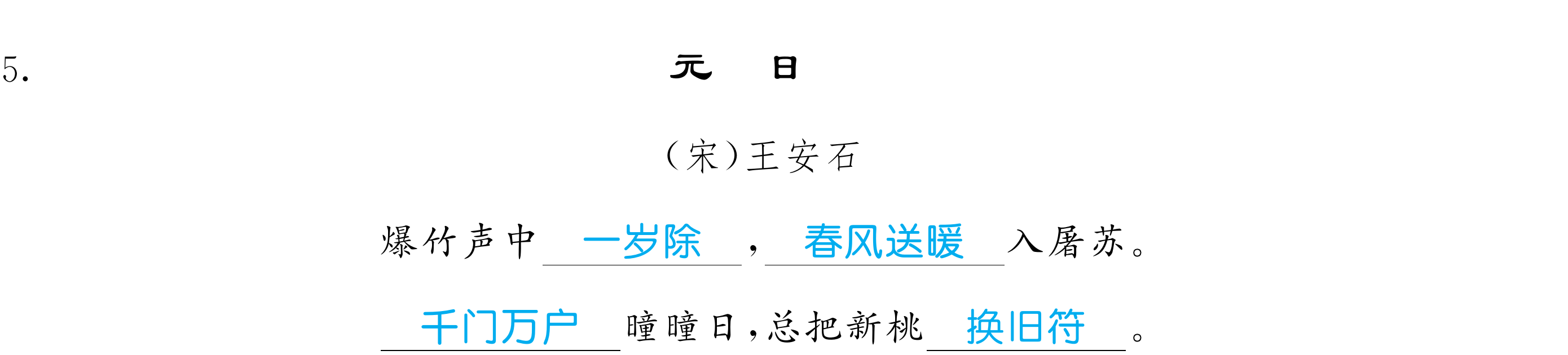 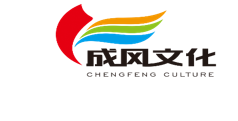 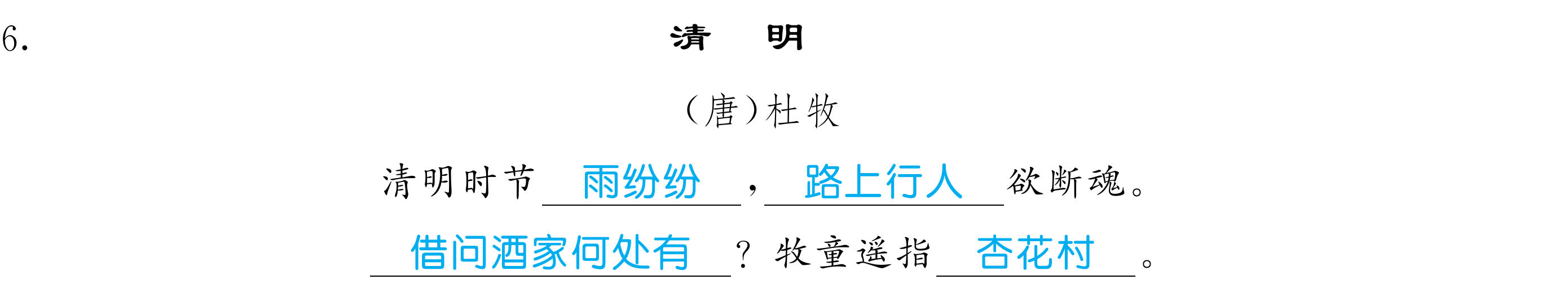 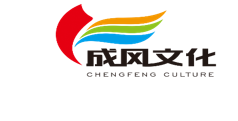 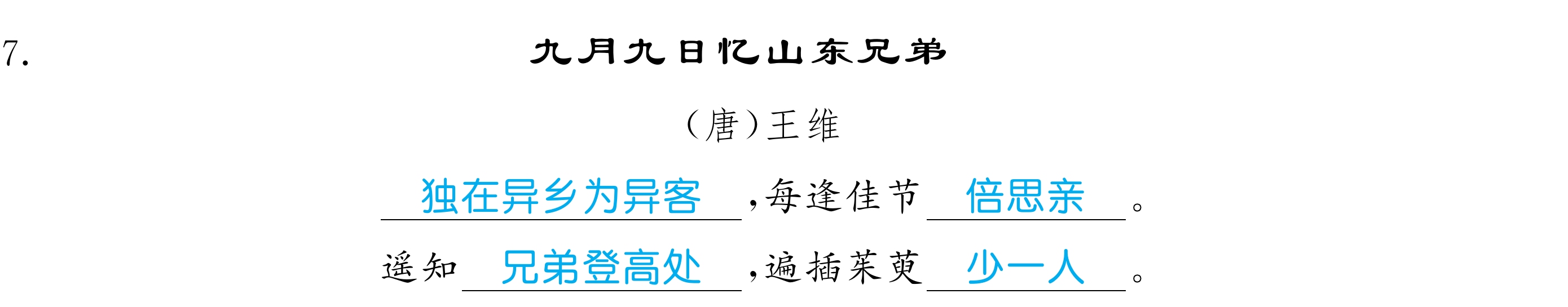 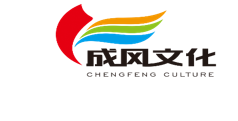 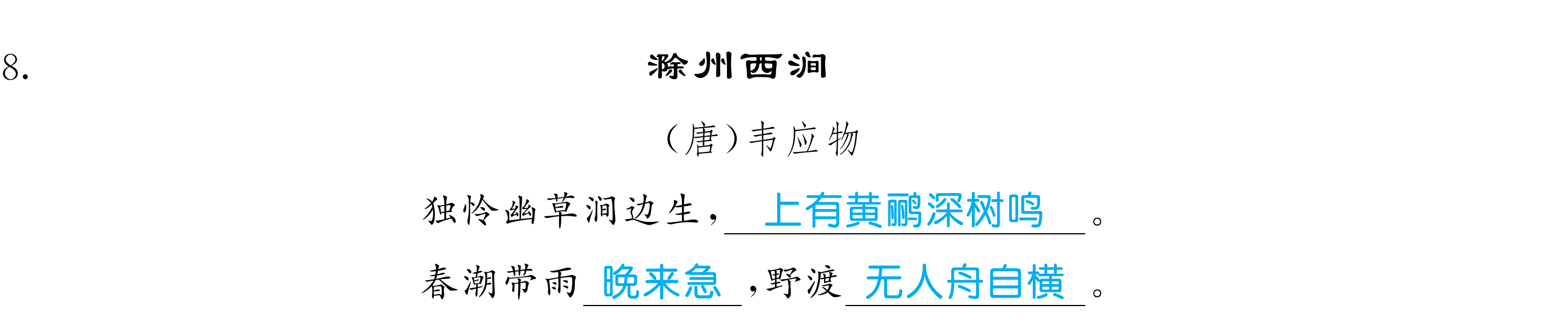 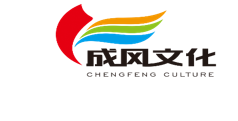 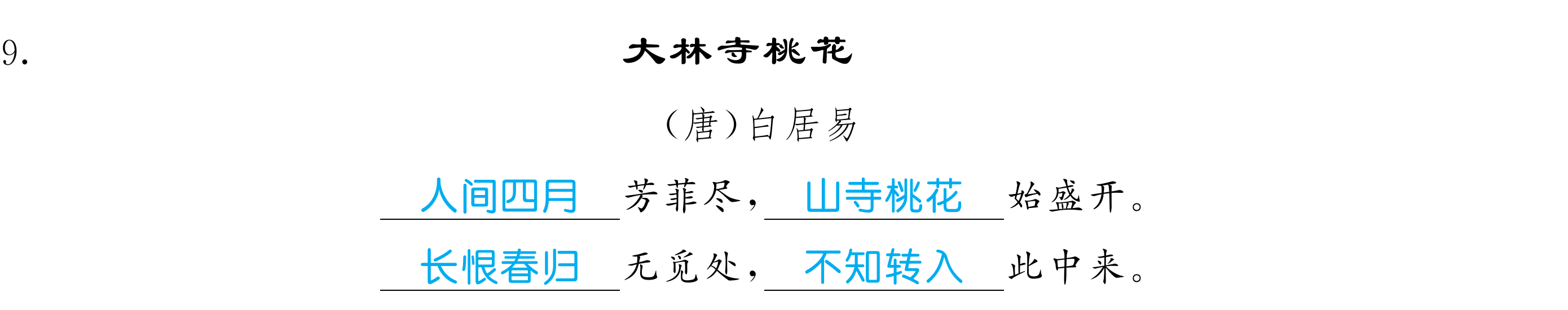 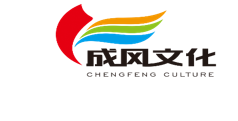 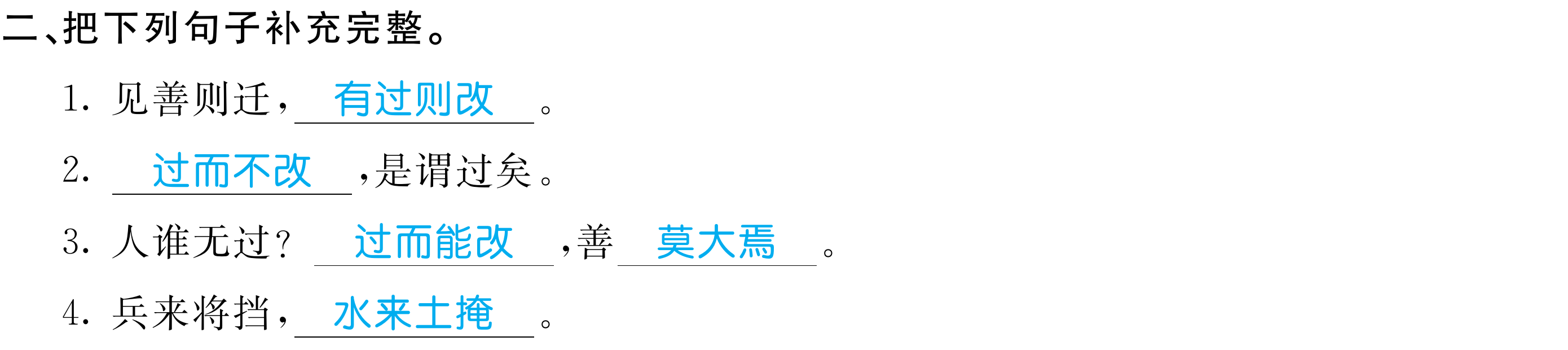 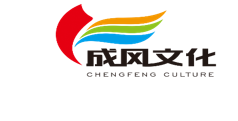 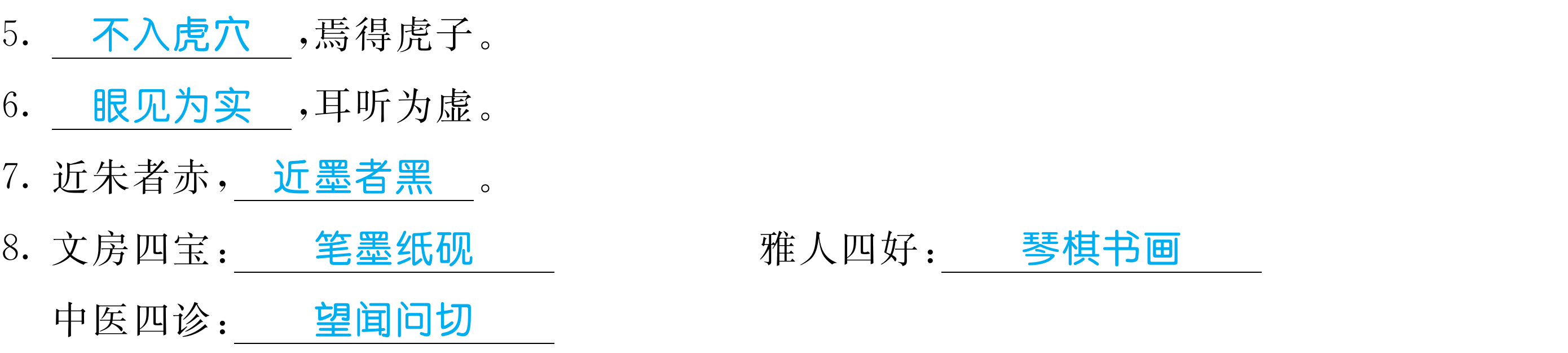 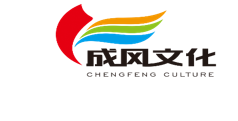 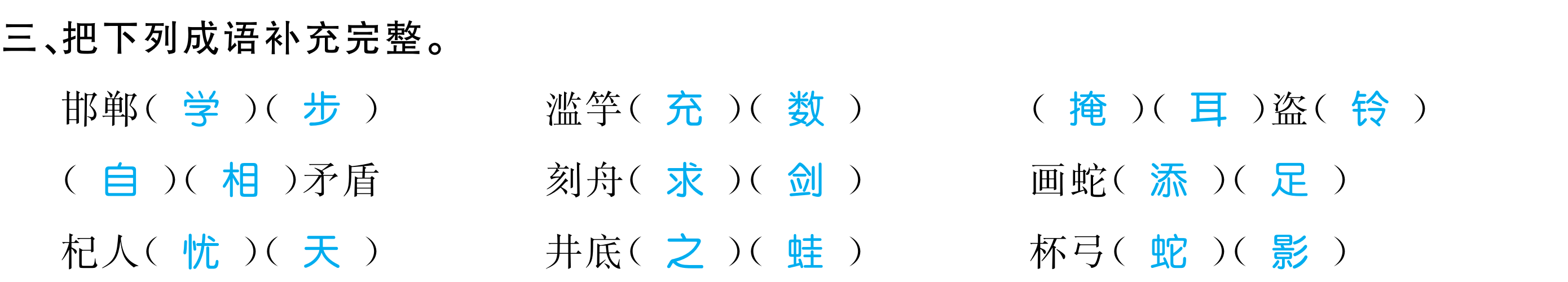 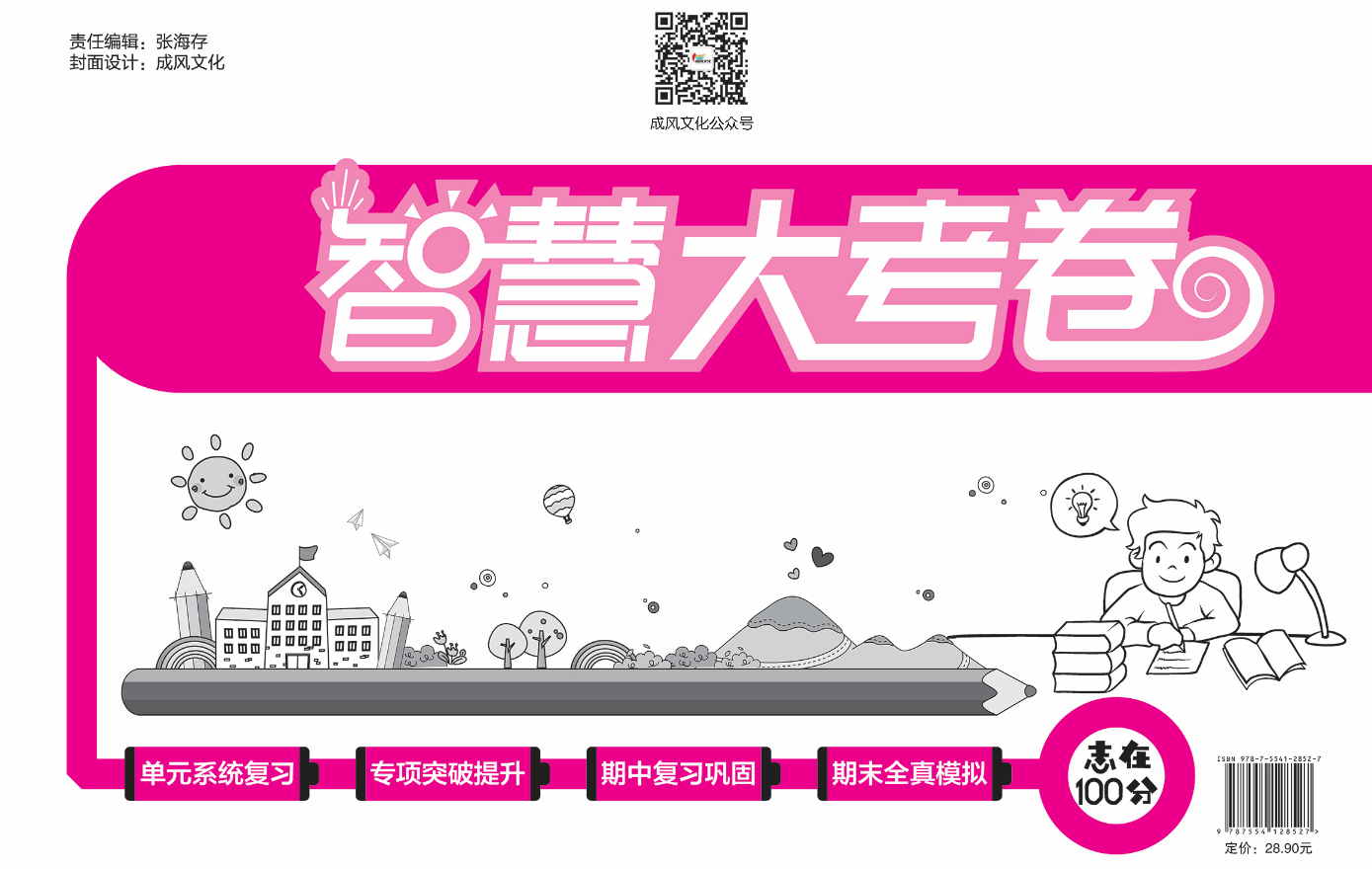